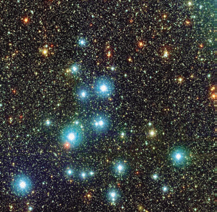 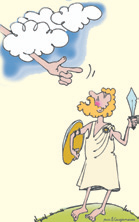 Краткаяистория мира:
от Хаоса
до практических
психологов
образования
Основные цели психологической службы ОУ:
Сохранение психологического здоровья учащихся
Формирование психологической культуры личности
 Психологическая поддержка  ребенка на всех этапах возрастного развития
Психологическое сопровождение учебного процесса
Роль школьного психолога (психологической службы) в процессе внедрения новых Федеральных стандартов
Важно наладить в образовательном учреждении эффективное взаимодействие психолога и учителя-предметника по формированию и оценки сформированности ключевых у учащихся.
Основные направления деятельности
Психологическое сопровождение учебной деятельности
Коррекционно-развивающее направление
Социально-психологическое сопровождение процесса социализации
Психологическое сопровождение учебной деятельности
Виды деятельности
Консультирование педагогов
Просвещение
Психологическая экспертиза программ
Психологический анализ учебной деятельности
Диагностика педагогических способностей
Отраслевые специалисты
Педагогический психолог
Социальный психолог
Возрастной психолог
Роль отраслевых психологов
Линейный (возрастной) психолог:
мониторинг психологической атмосферы в ОУ;  
мониторинг психологического здоровья учащихся; 
выявление факторов неблагополучного развития детей и подростков;
проведение просветительских и профилактических занятий, направленных на формирование ценностно-нравственной структуры личности.
Педагогический психолог:
просвещение педагогов о методах повышения учебной мотивации детей и подростков;
обучение педагогов методам диагностики и профилактики школьной неуспешности;
повышение мотивации к развитию ценностно-нравственной сферы детей и подростков через учебно-воспитательную деятельность;
обучение педагогов методам психологической поддержки и релаксации;
проведение психологических тренингов и семинаров с участниками образовательного процесса, направленных на внедрение здоровьесберегающих технологий обучения и эффективных методов межличностного взаимодействия.
Социальный психолог:
изучение малых групп, в которые входят дети и подростки (семья, классный коллектив, референтная группа)
изучение характера отношений групп с окружающим миром, отношение к образовательному учреждению, событиям в стране и т.д.
проведение диагностики уровня социально-психологического развития ученических групп и педагогического коллектива;;
проведение социально-психологическую экспертизы образовательной среды (особенности социально-психологического климата)
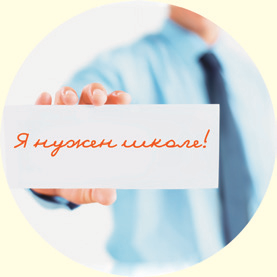 Основные трудности в работе школьной психологической службы
Несформированность запроса к школьному психологу со стороны участников образовательного процесса
Нет  четких критериев эффективности работы психолога в ОУ
Большой объем должностных обязанностей
Узко направленная специализация педагога-психолога при широте запросов к нему
В сетке учебных предметов нет отведенного времени для работы психолога  (эпизодичность работы)
Приказом Минобрнаукис 1 сентября 2011 года
вводится в действие Федеральный государственный
образовательный стандарт начального общего образования
(сокращенно ФГОС НОО). В связи с этим наш автор
обращает внимание коллег на задачи
профессиональной деятельности педагога-психолога школы
при переходе к новому стандарту.
Спасибо за сотрудничество